সবাইকে শুভেচ্ছা
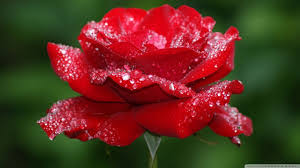 ১৭-১০-২০১৪
[Speaker Notes: শ্রেণী ব্যবস্থাপনার প্রাথমিক পর্যায়ে শিক্ষার্থীদের মনোযোগ আকর্ষণের উদ্দেশ্যে স্বাগতম স্লাইডটি। সংশ্লিষ্ট ছবিটি দ্বারা পাঠের প্রেক্ষাপট বোঝানো হয়েছে । স্বাগতম স্লাইডটি নিয়ে শিক্ষার্থীদের কোন প্রশ্ন না থাকলে  কোনো আলোচনা নয় ।]
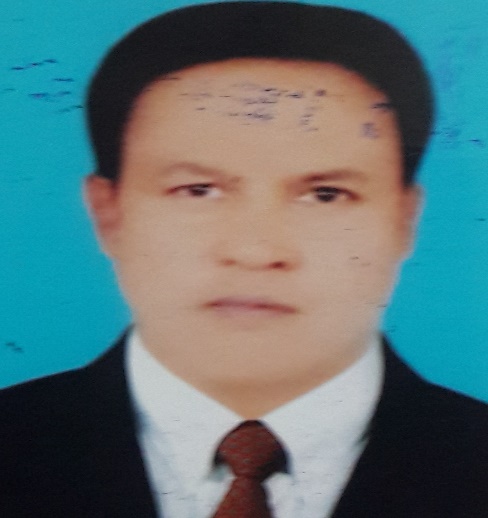 পরিচিতি
মোঃআনিছুর রহমান(সবুজ) 
         সহঃ শিক্ষক
গোড়ল দাখিল মাদরাসা 
গোড়ল,কালীগঞ্জ,লালমনিরহাট
মোবাইল-০১৭২৩৩১৪১৩৮।
মেইল-shabujnamuri@gmail.com
বিজ্ঞান
7ম শ্রেণি 
3য় অধ্যায় 
সময়: ৪5 মিনিট
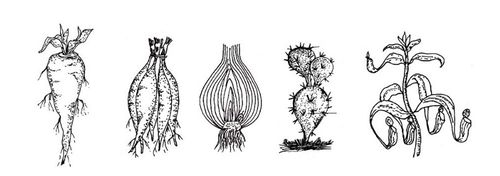 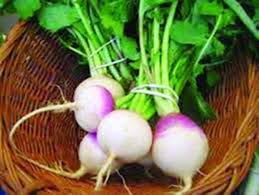 [Speaker Notes: স্লাইড দেখিয়ে পাঠ শিরোনাম বের করতে সময় সর্বোচ্চ ৩ মি: ।প্রশ্ন –চিত্রের ছবি দুটি কী একই রকম ? উঃ না । প্রথম চিত্রের পাতাটি স্বাভাবিক পাতা ,২য় চিত্রের পাতাটি  স্বাভাবিক পাতা নয় ,রূপান্তরিত পাতা  ।বিশেষ ক্ষেত্রে শিক্ষক শিক্ষার্থীদের সহায়তা করতে পারেন ।]
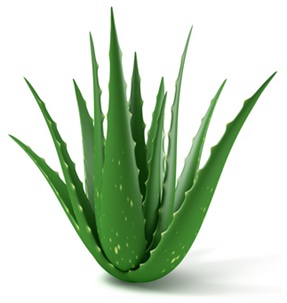 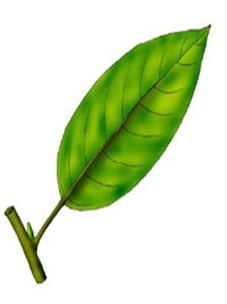 [Speaker Notes: স্লাইড দেখিয়ে পাঠ শিরোনাম বের করতে সময় সর্বোচ্চ ৩ মি: ।প্রশ্ন –চিত্রের পাতা দুটি কী একইরকম ? উঃ না । প্রথম চিত্রের পাতাটি স্বাভাবিক পাতা ,২য় চিত্রের পাতাটি  স্বাভাবিক পাতা নয় ,রূপান্তরিত পাতা  ।বিশেষ ক্ষেত্রে শিক্ষক শিক্ষার্থীদের সহায়তা করতে পারেন ।]
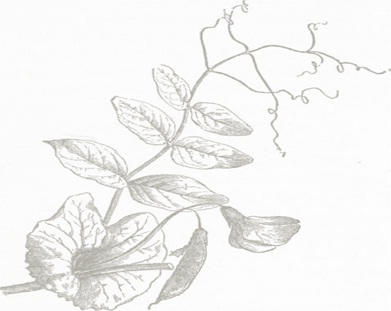 রূপান্তরিত পাতা
বিজ্ঞান- পৃষ্ঠা : ২8  পাঠ: ৮
শিখনফল
এ পাঠ শেষে শিক্ষার্থীরা --- 
১ রূপান্তরিত পাতা কী তা বর্ণনা করতে পারবে  
২ রূপান্তরিত পাতার গঠন ব্যাখ্যা করতে পারবে  
৩ রূপান্তরিত পাতার  চিত্র অংকন  করতে পারবে ।
[Speaker Notes: শ্রেণীকক্ষে উপস্থাপনের সময় প্রয়োজন না হলে স্লাইডটি হাইড করে রাখা যেতে পারে ।]
রূপান্তরিত পাতা
চিত্রের পাতা দুটি দেখতে কী একরকম ?
চিত্রের পাতাটি কেন এমন হয়েছে ?
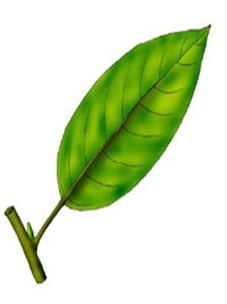 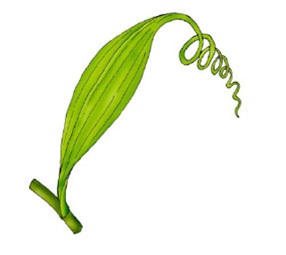 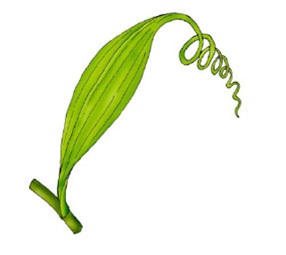 বিশেষ কাজ (আরোহণে সাহায্য ) করার জন্য পাতার রূপ পরিবর্তিত হয়েছে ।
[Speaker Notes: পাঠ উপস্থাপন:প্রয়োজনে বাস্তব নমূনা দেখাবেন এবং শিক্ষক শিক্ষার্থীদের সহায়তা করবেন ।]
চিত্রের পাতাগুলো দেখতে কেমন ?
খাদ্য সঞ্চয় এর  জন্য রূপান্তরিত পাতা(শল্কপত্র )
চিত্রের গাছের পাতাগুলো কেন প্যাঁচানো স্প্রিং এর মত  ?
চিত্রের পাতা কেমন দেখতে ?
খাদ্য সঞ্চয়ের জন্য রূপান্তরিত পাতা
চিত্রের গাছের পাতা দেখতে কেমন ?
আত্নরক্ষার জন্য রূপান্তরিত পাতা
পাতার কেন এই রূপান্তর ?
চিত্রের পাতা কেমন দেখতে ?
পাতার কেন এই রূপান্তর ?
প্রজননের জন্য রূপান্তরিত পাতা
চিত্রটি ভালভাবে লক্ষ কর কী দেখছ ?
চিত্রের গাছের পাতা দেখতে কেমন ?
চিত্রের গাছের পাতাগুলো পুরু ও রসালো কেন  ?
আমিষ জাতীয় খাদ্যের জন্য রূপান্তরিত পাতা (পতংগ ফাঁদ)
আরোহণের জন্য রূপান্তরিত পাতা(পত্র আকর্ষি )
চিত্রের গাছের পাতা দেখতে কেমন ?
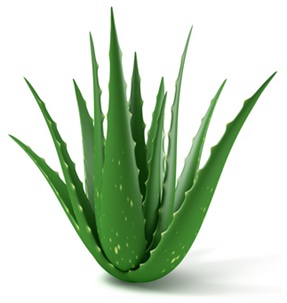 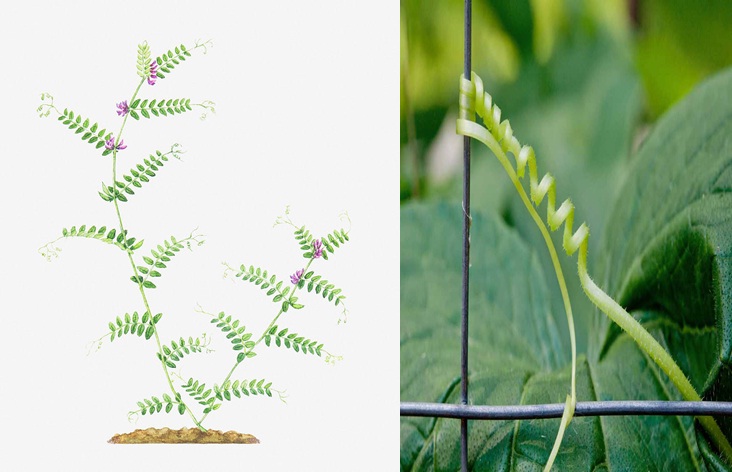 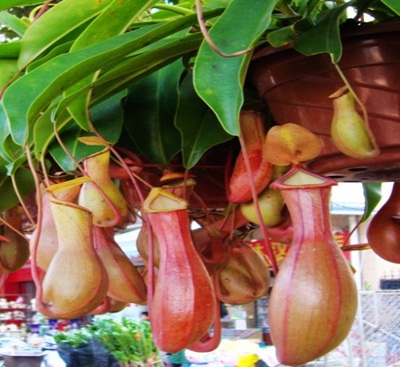 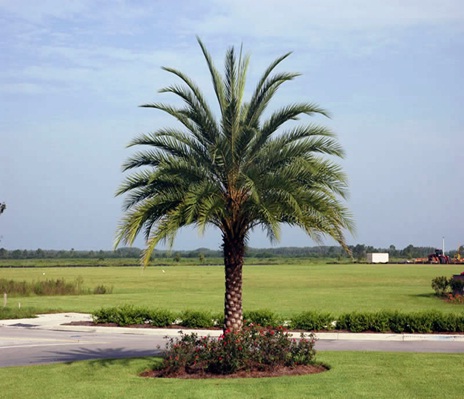 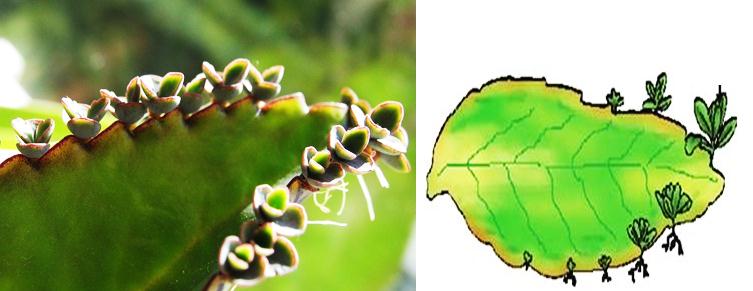 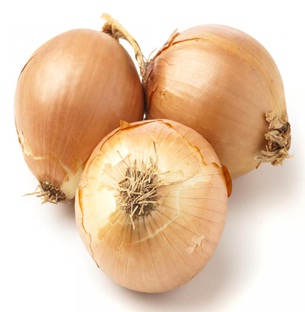 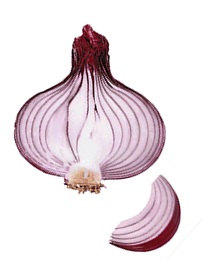 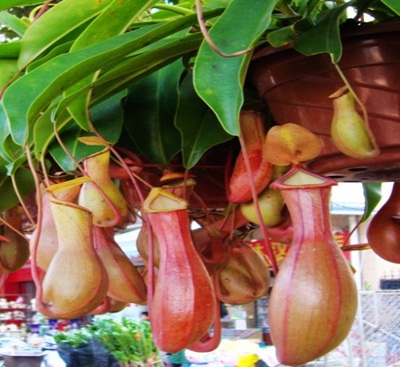 খাদ্য সঞ্চয় ওকাক্ষিক মুকুলকে রক্ষা করার জন্য
পাতা পাতলা আঁশের ন্যায়
পুরু ও রসালো
পাতায় খাদ্য জমা রাখার জন্য
পাতার কিনার থেকে কুঁড়ি গজায় । মুক্ত স্বাধীন উদ্ভিদের জন্ম  ।
গাছকে জীবজন্তুর  হাত থেকে রক্ষা করার জন্য
কলসের ভিতর পোকামাকড় ঢুকলে কলসির ঢাকনা বন্ধ
পাতা কাঁটায় রূপান্তরিত
কলস বা থলের ন্যায়
পাতার শীর্ষভাগ  প্যাঁচানো স্প্রিং এর মত
আরোহণের জন্য
[Speaker Notes: এক্ষেত্রে বাস্তব নমুনা  এনে দেখাতে পারেন ।]
চিত্রগুলো দেখে রূপান্তরিত পাতার নাম এবং রূপান্তরের কারণ বল ?
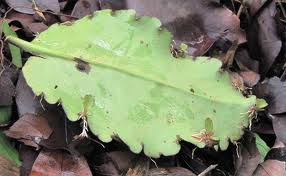 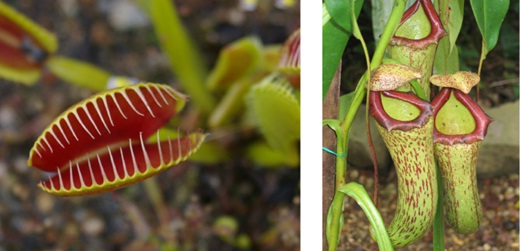 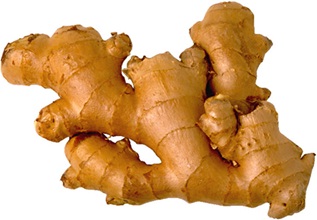 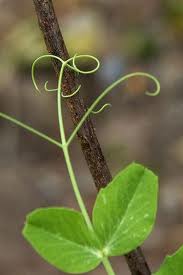 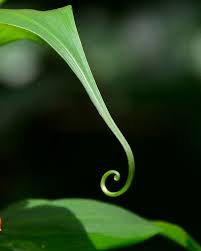 পতঙ্গ ফাঁদ, আমিষের চাহিদা মেটানোর জন্য রূপান্তর
শল্কপত্র
প্রজনন, কুঁড়ির মাধ্যমে নতুন উদ্ভিদের জন্ম দেয়ার জন্য রূপান্তর
আকর্ষি , অবলম্বনের জন্য রূপান্তর
[Speaker Notes: এক্ষেত্রে বাস্তব নমুনা  এনে দেখাতে পারেন ।]
এ পর্যায়ে শিক্ষক একটি করে  নমুনা পাতা  দেখাবেন ও  ব্লাকবোর্ডে রূপান্তরিত পাতার  চিত্র আঁকবেন শিক্ষার্থীরা প্রত্যেকে খাতায় রূপান্তরিত পাতার চিত্র অংকন করবে ।
জোড়ায় কাজ
সঠিক জায়গায় টিক চিহ্ন দাও
সময়: ২মি
আমিষের চাহিদা মেটায়
আরোহণে সাহায্য
পতংগ ফাঁদ
আকর্ষী
আত্নরক্ষা
কন্টক পত্র
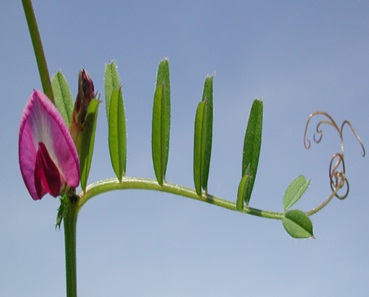 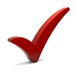 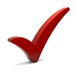 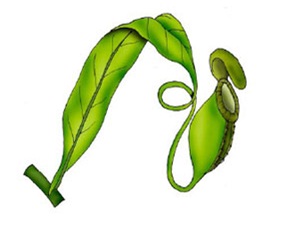 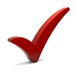 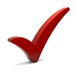 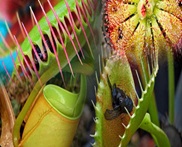 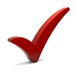 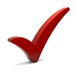 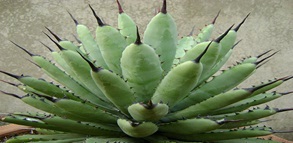 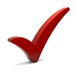 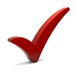 [Speaker Notes: শিক্ষার্থীদের কাজ করার সর্বমোট সময় ২ মি: ।স্লাইডের ছকটি শিক্ষক শিক্ষার্থীদের সরবরাহ করবেন ।শিক্ষক প্রয়োজনে পাঠ সংশ্লিষ্ট অন্য যেকোন কাজ দিতে পারেন । প্রতি দল থেকে যদি প্রত্যাশিত উত্তর না আসে তবে শিক্ষক বিষয়গুলো সম্পর্কে ধারণা দিবেন ।]
মূল্যায়ন
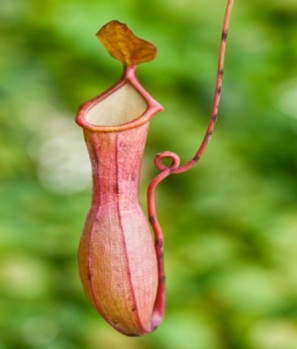 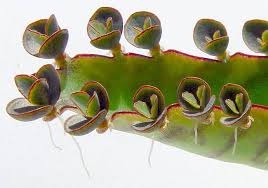 চিত্রের পাতাটির আকৃতি এরূপ কেন?
চিত্রের পাতা কোন উদ্ভিদের রূপান্তর   ?
চিত্রের পাতাটি কী ধরণের পাতা ?
খ. খাদ্য শিকার
খ .খেজুর
ক.বংশ বিস্তার
ক.কলসি উদ্ভিদ
ক.সাধারণ পাতা
খ . রূপান্তরিত পাতা
ঘ.প্রতিরক্ষা
গ.খাদ্য সঞ্চয়
ঘ .ঘৃতকুমারী
গ. লেবু
ঘ .সাধারণ কান্ড
গ. রূপান্তরিত  কান্ড
[Speaker Notes: আজকের পাঠটি সম্পর্কে সার্বিকভাবে জানার জন্য মূল্যায়নের ব্যবস্থা করা যেতে পারে ।তবে শিক্ষক অন্য কোন যুক্তিযুক্ত উপায়ে মূল্যায়ন করতে পারেন ।]
বাড়ির কাজ
আনারস, শিয়াল কাঁটা ,উলটচন্ডাল , আদা,হলুদ ,রসুন  উদ্ভিদের পাতা কোন ধরনের রূপান্তর,কেন রূপান্তর - ছক আকারে লিখে আনবে ।
[Speaker Notes: বাড়ির কাজের বিষয়টিতে আজকের পাঠের অর্জিত শিখন দ্বারা শিক্ষার্থীরা যেন তাদের নিজ নিজ  সৃজনশীল প্রতিভার বিকাশ ঘটাতে পারে সে উদ্দেশ্যে  কাজ দেওয়া যেতে পারে ।শিক্ষক লক্ষ্য রাখবেন যেন শিক্ষার্থীরা বাড়ির কাজ খাতায় তুলে নেয় ।]
গূরুত্বপূর্ণ শব্দ
আকর্ষী
পতংগ ফাঁদ
কন্টক পত্র 
শল্কপত্র
[Speaker Notes: এই  স্লাইডে আজকের পাঠের গুরুত্বপুর্ণ শব্দসমুহ  শিক্ষার্থীদের পুনরায় মনে করিয়ে দিতে পারেন]
ধন্যবাদ
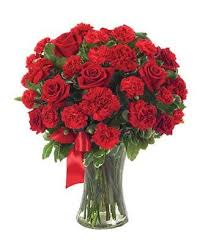 [Speaker Notes: সবাইকে ধন্যবাদ জানিয়ে,বোর্ড পরিস্কার করে ঘন্টা পরা সাথে সাথে শ্রেণি কক্ষ ত্যাগ করবো। (সবুজ)..................]